Teacher Information
This resource is intended as a source of information and case studies for teaching and learning about issues surrounding refugees across several curriculum areas and units. The points raised will be explored further in the teaching resources found at the end of these slides.
Please refer to the ‘Notes’ section of this presentation for additional information and source references. 
It is our hope that you will take part/all of these slides and use them in a way that best suits your purposes. As such, the slides are editable so that the content, case studies and tools included in this resource are flexible for teachers and students to use in classroom instruction, independent student research or presentations. 
If you do edit this resource, please ensure content and photos from this resources remain with the appropriate credit to Caritas Australia and the photographers.
For more school resources, please visit: caritas.org.au/resources/school-resources/
Stay up to date with events and resources! Subscribe to Caritas Australia’s Education e-newsletter
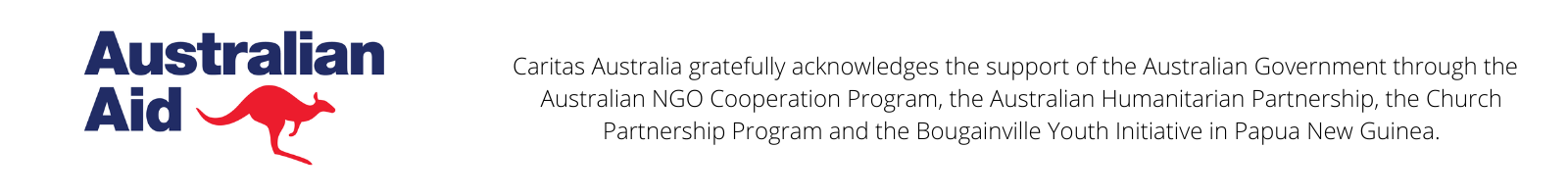 Copyright Policy: Material within our resources come from a variety of sources and authors, including Caritas Australia staff, volunteers, overseas partners and news organisations. These resources and the information, names, images, pictures, logos are provided “as is”, without warranty. Any mistakes brought to the attention of Caritas Australia will be corrected as soon as possible. To review the full Caritas Australia Copyright Policy, please visit: Caritas Australia​​
Links to external sites: This site contains links to external web sites. Caritas Australia takes no responsibility for the content of such sites, nor do links to such sites imply endorsement of the views expressed therein. External links are provided for informational purposes only.
Updated June 2023
Teacher Background
Please be mindful of your audience when using this resource, as topics discussed may evoke painful memories and be upsetting to some children.  

Who is a refugee?
Refugees are people fleeing conflict or persecution. They are defined and protected in international law, (see 1951 Convention Relating to the Status of Refugees) and must not be expelled or returned to situations where their life and freedom are at risk.
The protection of refugees has many aspects. These include safety from being returned to danger, access to fair and efficient asylum procedures, and measures to ensure that their basic human rights are respected while they secure a longer-term solution. 
Source: UNHCR

What is the difference between a migrant and a refugee?
The difference between refugees and migrants:
Refugees must move in order to save their lives or preserve their freedom. They have no protection from their own state.
Migrants choose to move in order to improve the prospects for themselves and their families.
Source: United Nations Refugee Agency/UNHCR

Links to Catholic Social Teaching
Learn more about Solidarity and other Catholic Social Teaching Principles.
Additional Caritas Australia Resources
Refugee Quiz (PPT)
Refugee Quiz (Kahoot!)
Refugee Case Studies
Refugee Prayer 
Refugee Pilgrimage
students
Learning about challenges to the health, wellbeing and safety of others and our earth can be hard. If you are feeling worried or upset about anything you have learnt about through this resource, make sure you talk to your teacher or trusted adult. They can share your concerns via our website. 

Do you have an idea for how Caritas Australia can improve our school resources? We would love to hear it! Please email education@caritas.org.au
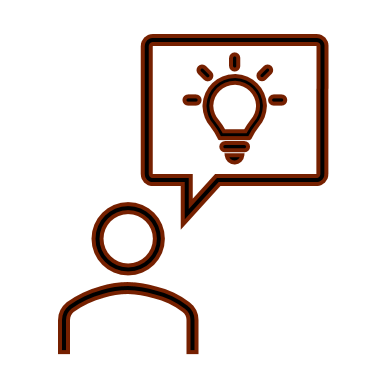 Refugees and Internally Displaced Peoples
Who are Refugees?
Refugees are people who have fled war, violence, conflict or persecution and have crossed an international border to find safety in another country.  
They are protected in international law.
Internally displaced persons (IDPs) are people who have also been forced to leave their homes but who have not crossed an international border: they remain in their country.

Source: UNHCR
Who are refugees?
Watch this Refugee Animation to learn more.
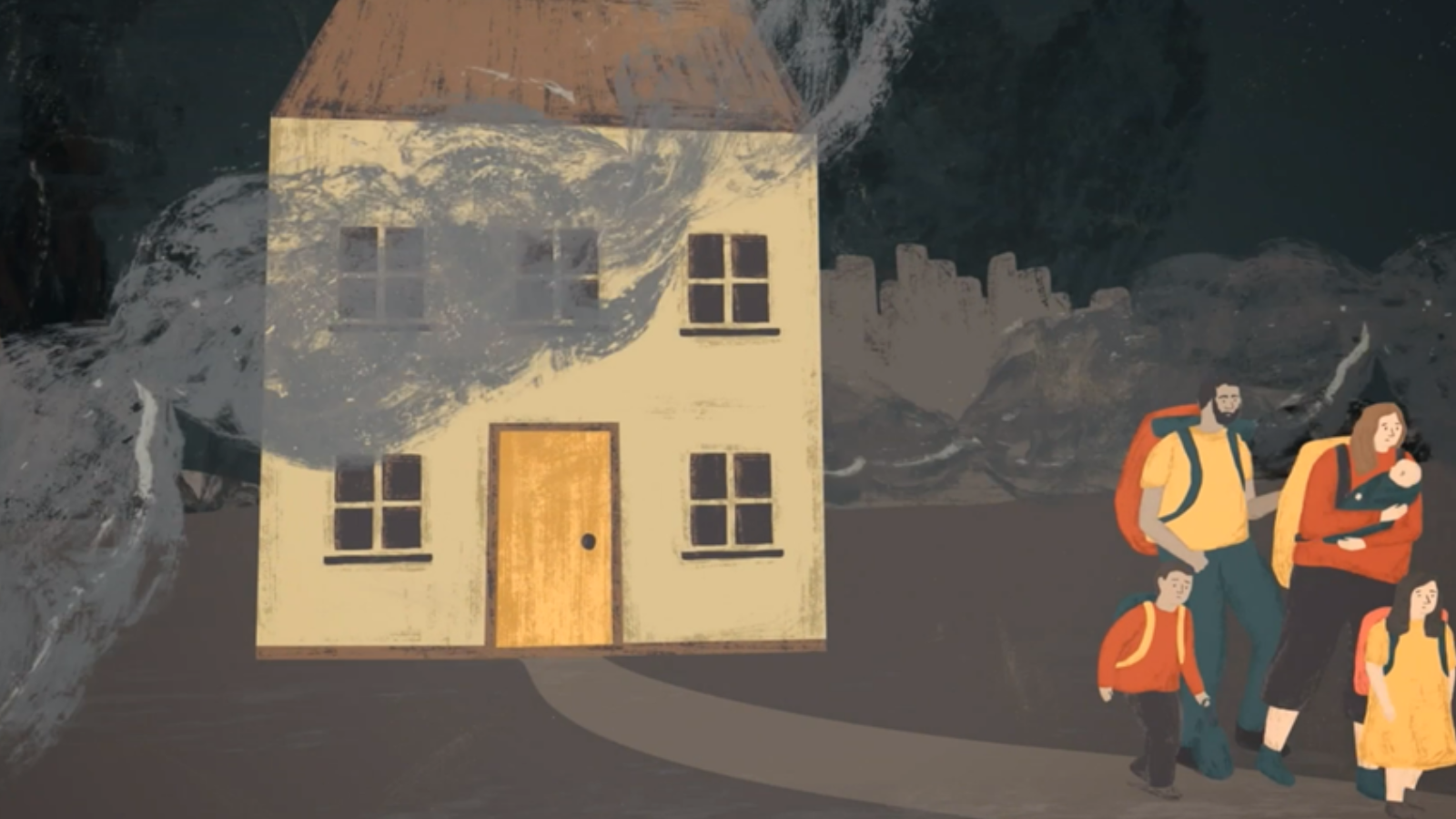 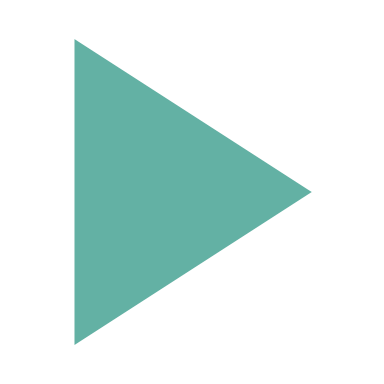 Click on the image. You will need to be connected to the internet as it will play in your browser.
Why are people forceD to flee?
There are many reasons people are forced to flee their homes:
war
persecution
famine 
violence
natural disasters
fear
FACTS
There are 35.3 million refugees worldwide.






Source: UNHCR
A general view of the Rohingya refugee camp in Cox’s Bazar, Bangladesh. Photo: Inmanuel Biswas/Caritas Bangladesh
FACTS
Around the world a further 71.1 million people are internally displaced.

 62.5 million due to conflict
 8.7 million due to disasters





Source: Internal Displacement Monitoring Centre
Activities for displaced children in Ivano-Frankivsk. Photo: Caritas Ukraine
FACTS
A person uprooted by conflict can remain displaced anywhere between 4 and 40 years. 
This depends on the type of conflict they are fleeing from and how long it has been going on. 

Source: World Bank and UNHCR
Jamila stands outside her shelter in a Rohingya refugee camp in Cox’s Bazar, Bangladesh. Photo: Inmanuel Biswas/Caritas Bangladesh
FACTS
1.9 million children in the world were born as refugees. 






Source: UNHCR









Source: UNHCR
Jamila and her daughter stand outside their shelter in a refugee camp in Cox’s Bazar, Bangladesh. Photo: Inmanuel Biswas/Caritas Bangladesh
FACTS
The UN has data on 4.4 million people who are considered ‘stateless’, that is, they have no country that recognises them as citizens. They have no nationality.  
It is believed that the true figure is much higher. 

Source: UNHCR
Jamila looks out from her shelter in a Rohingya refugee camp in Cox’s Bazar, Bangladesh. Photo: Inmanuel Biswas/Caritas Bangladesh
Which countries are Refugees from?
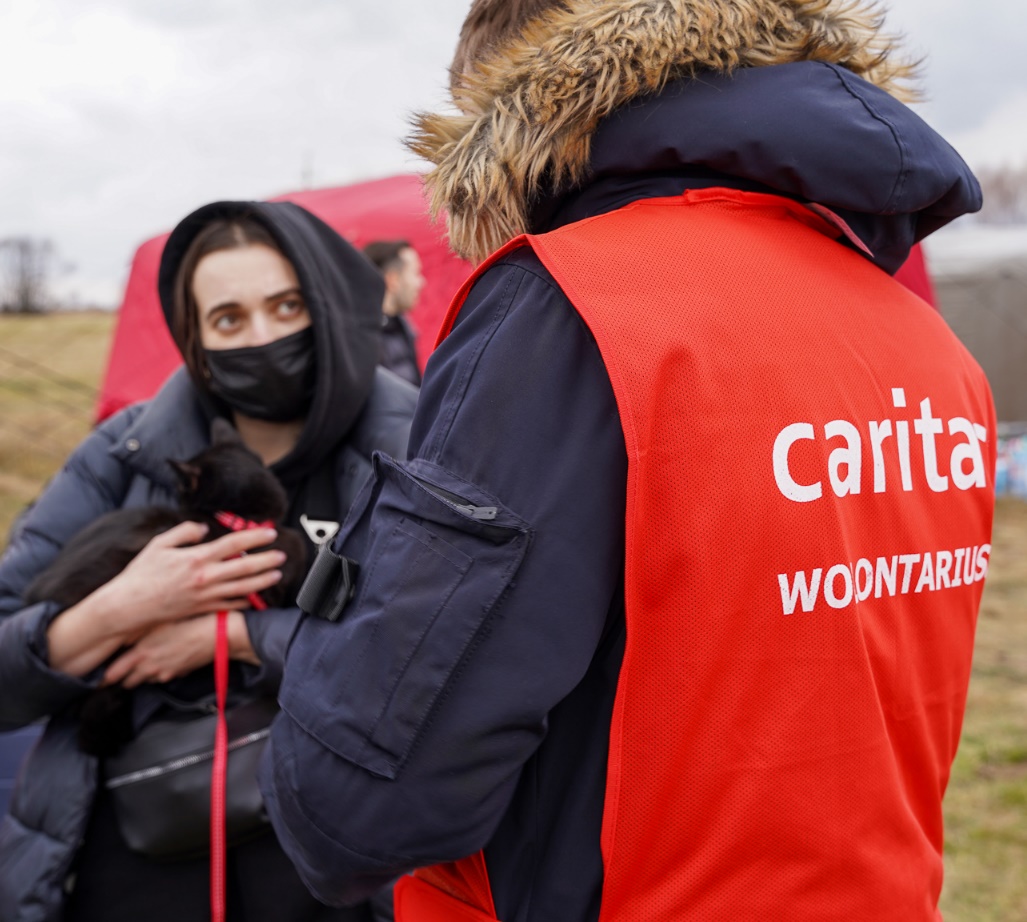 52% of the world's refugees come from just three countries.







Source: UNHCR
Ukrainian refugees fleeing across the border to Poland. Photo: Caritas Poland
Which countries are Refugees going to?
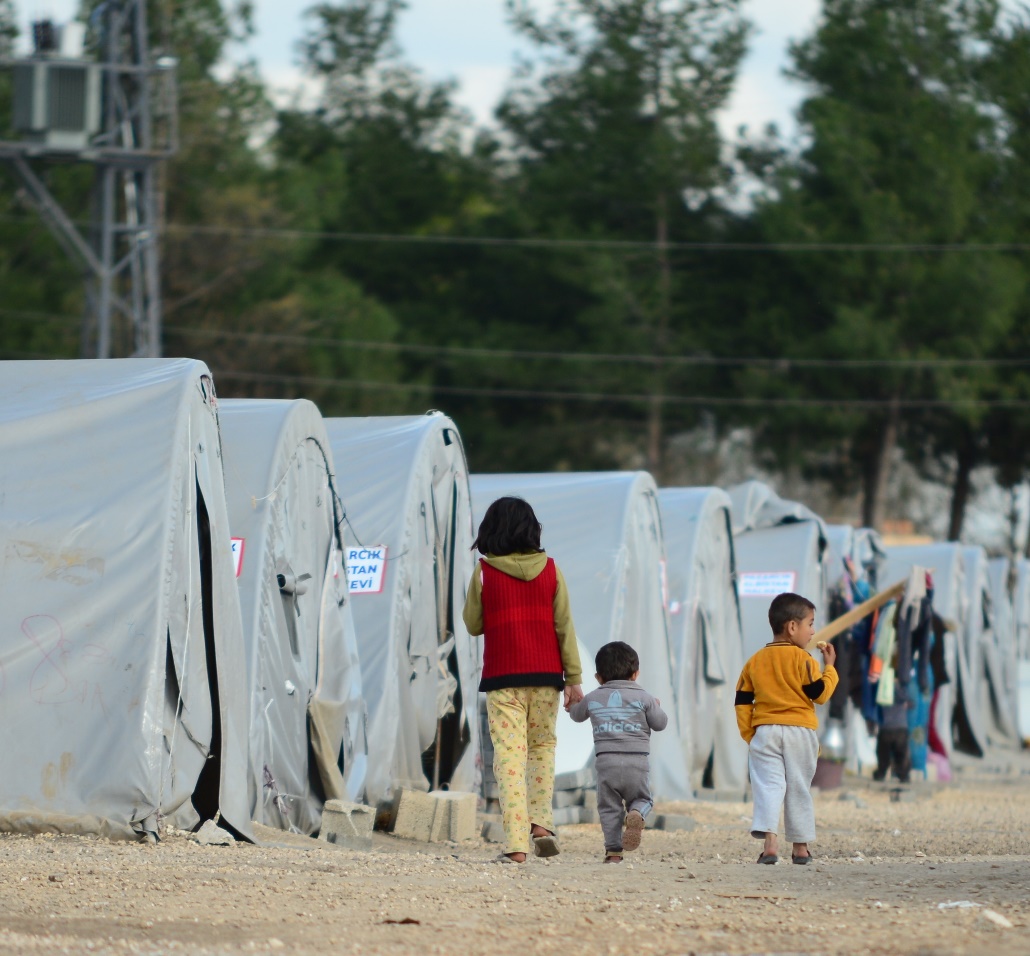 38% of all refugees are living in five countries:







Source: UNHCR
A refugee camp in Türkiye hosting Syrian refugees. Photo: Procyk Radek /Shutterstock.com
"We are obliged to respect the right of all individuals to find a place that meets their basic needs and those of their families, and where they can find personal fulfilment."
Pope Francis, Fratelli Tutti n129
Reflect – A Catholic perspective
Read Matt 2:13–15 
How might Joseph and Mary have felt when they had to leave home to find a safe place?
Read Matt 25:31–46
What might Jesus say today about refugees?
What Christian values do we demonstrate when we welcome the stranger?
Caritas Australia's Response
Caritas Australia is the Catholic agency for international aid and development.
Halima pumps fresh water near her shelter in a Rohingya refugee camp in Cox’s Bazar, Bangladesh. Photo: Inmanuel Biswas/Caritas Bangladesh
Caritas Australia's Response
With your support Caritas Australia is able to work with refugees and internally displaced people, helping people rebuild their lives and future by providing:
Food and Agriculture
Water and Sanitation
Psychosocial Support
Health Programs
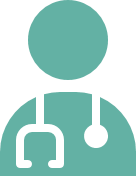 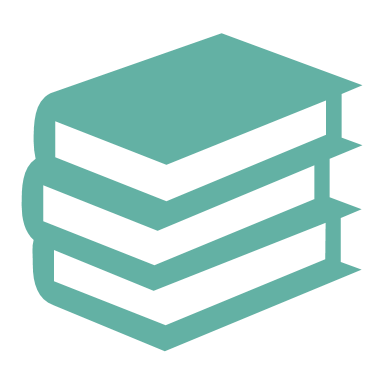 Education
Livelihoods
CASE STUDY – Jamila (Bangladesh)
Jamila is a single mother, living in the world’s largest refugee camp in in Bangladesh. 
She left fighting in Myanmar to save herself, her elderly mother and baby daughter.
[Speaker Notes: Jamila and her daughter stand outside their shelter in a refugee camp in Cox’s
Bazar, Bangladesh. Credit: Inmanuel Biswas/Caritas Bangladesh]
CASE STUDY – Jamila (Bangladesh)
Hundreds of thousands of Rohingya people have crossed into Bangladesh since August 2017. 
Over 1.3 million people need support.
[Speaker Notes: A general view of a Rohingya refugee camp in Cox’s Bazar region of Bangladesh. Photo credit: Inmanuel Biswas/Caritas Bangladesh]
CASE STUDY – Jamila (Bangladesh)
Caritas provided Jamila with food and shelter along with emotional support through the Women Friendly Spaces program.
[Speaker Notes: Jamila (centre) participates in the Women Friendly Spaces project in the refugee camp, run by Caritas Bangladesh. Credit: Inmanuel Biswas/Caritas Bangladesh]
CASE STUDY – Jamila (Bangladesh)
Jamila joined a Caritas sewing class. Learning to sew provides a way for women to earn an income. 
Jamila now has a sense of community and feels more supported.
[Speaker Notes: Jamila holds up an item of clothing she made after learning to sew at the Women Friendly Spaces project run by Caritas Bangladesh. Photo credit: Caritas Bangladesh]
“For the first time in my life, in the camp, I felt cared for and accepted. My worries of an uncertain future are disappearing.”
Jamila
[Speaker Notes: Jamila (centre) joins other women in the Women Friendly Spaces project, run by Caritas Bangladesh, in a refugee camp in Cox’s Bazar, Bangladesh. Photo credit: Inmanuel Biswas/Caritas Bangladesh]
TAKE ACTION
Share your knowledge of refugees with others
Advocate with and for refugees
Help refugees in your community
Fundraise to support the work of Caritas Australia
Emergency support near the Ukrainian-Polish border. Photo: Caritas Ukraine
REFUGEE WEEK
In Australia, Refugee Week is celebrated during the week coinciding with World Refugee Day, on 20th June. 
Each year, the Refugee Council of Australia hosts events and provides resources relating to the year's theme.  
Their website hosts ideas and ways we can ensure we are creating a welcoming embrace.
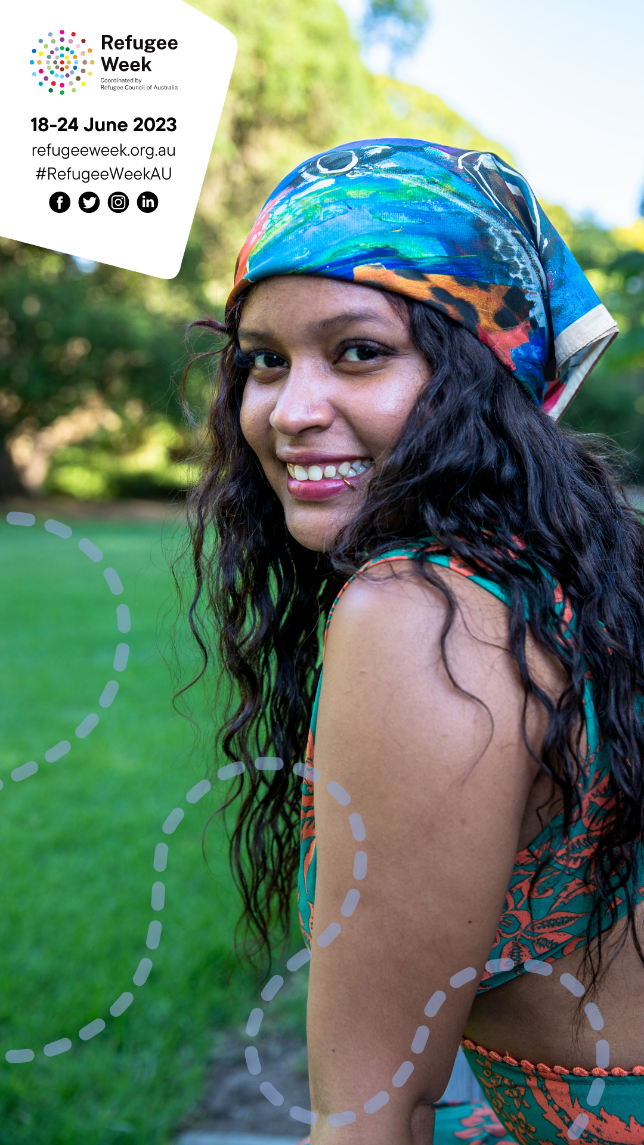 PRAY
Download Caritas Australia’s Refugee Prayer
Thank you